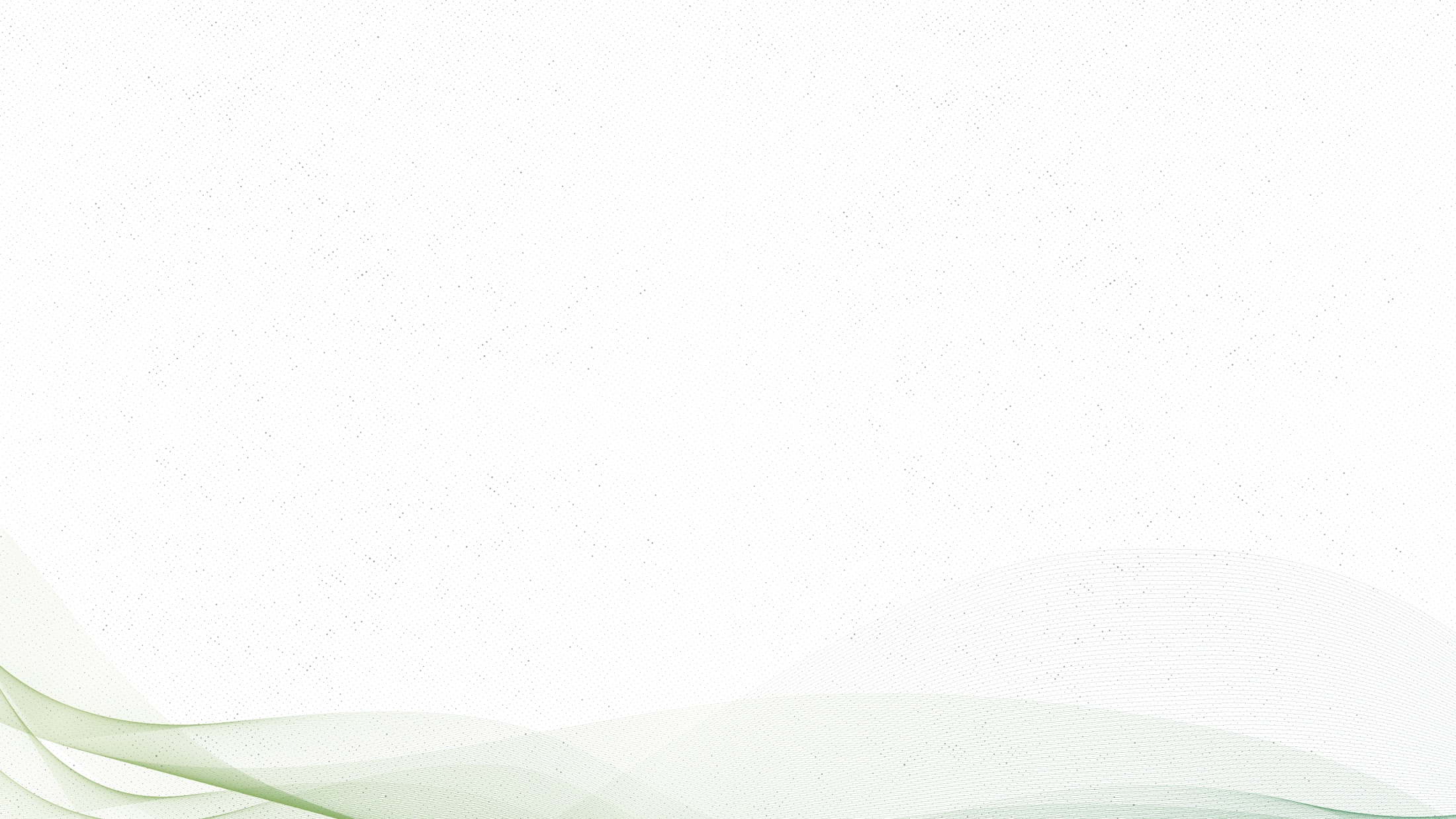 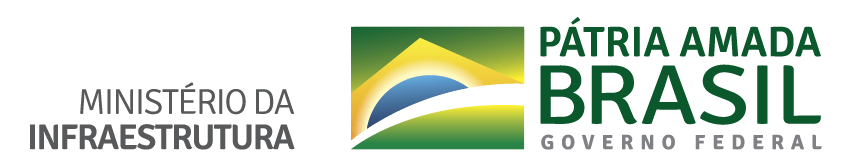 Denúncias – Ministério da 
Infraestrutura
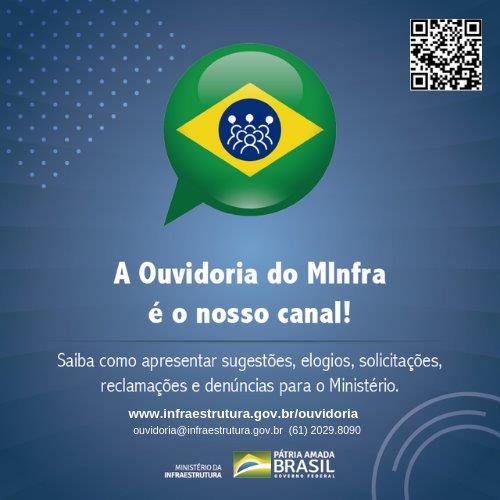 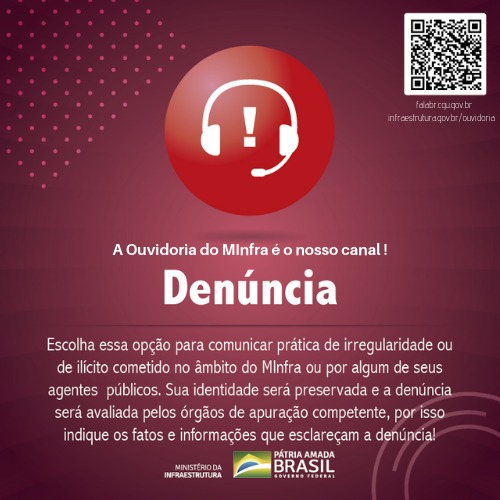 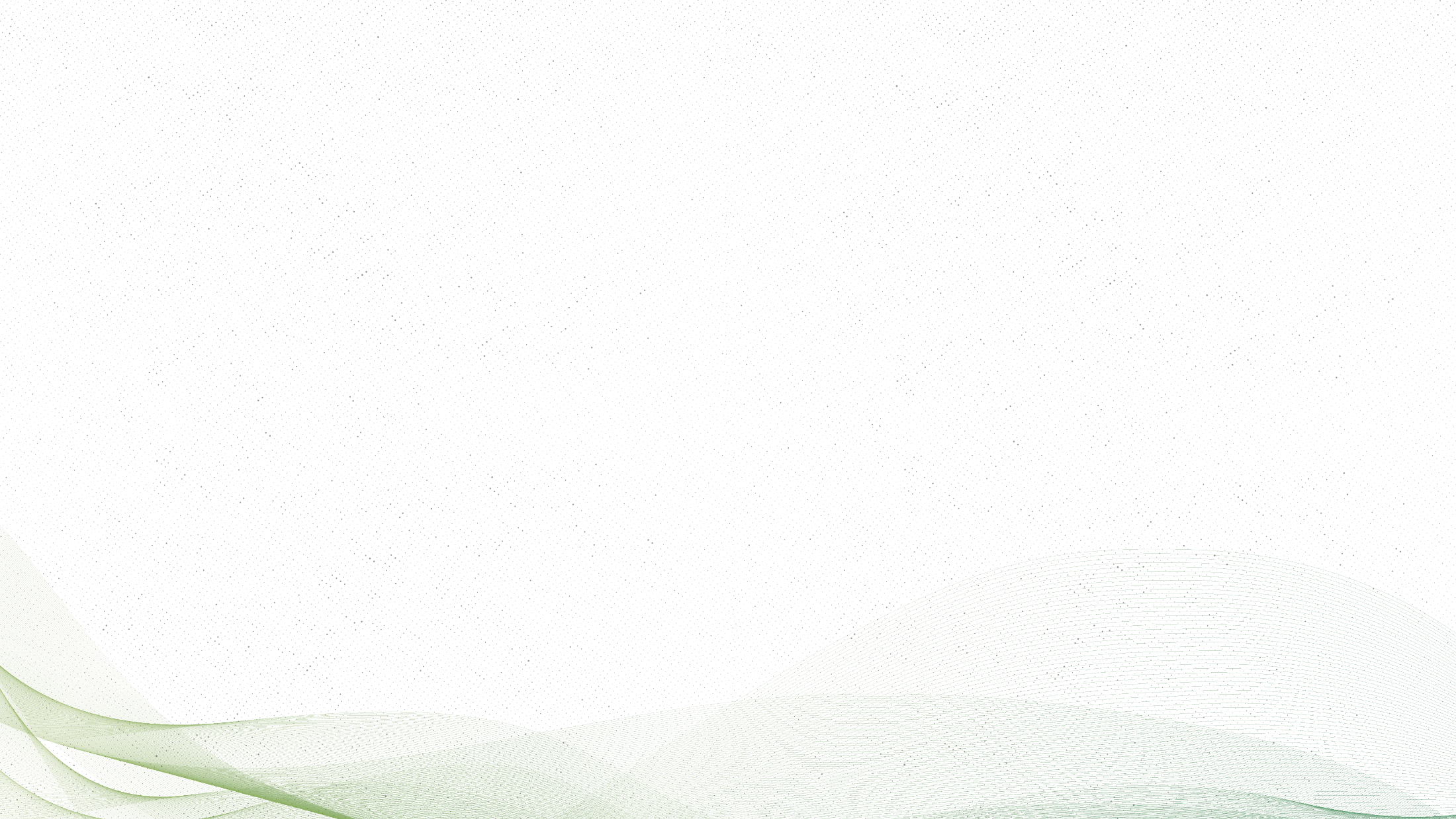 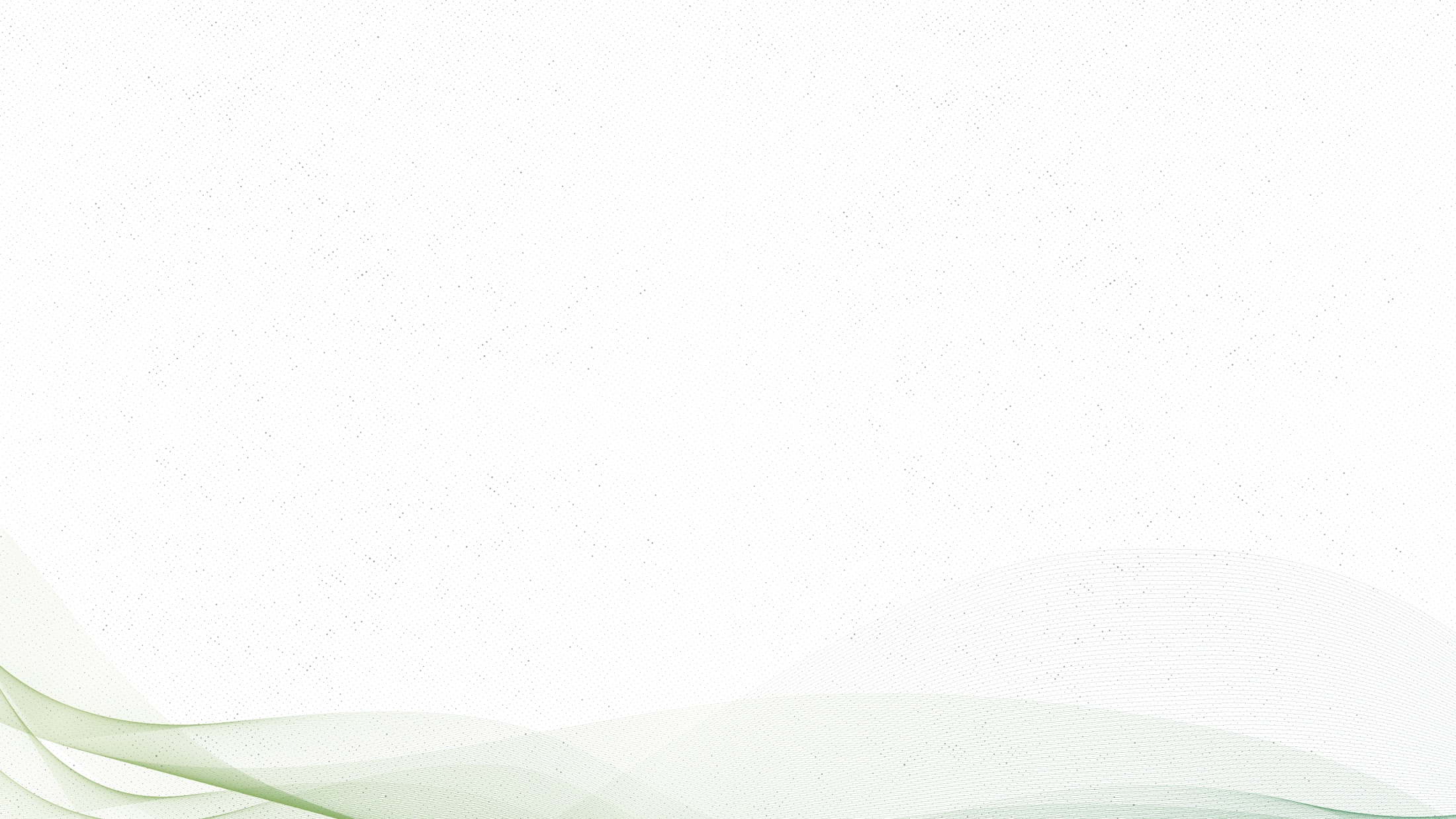 Fluxo de Tratamento de Denúncias - MInfra
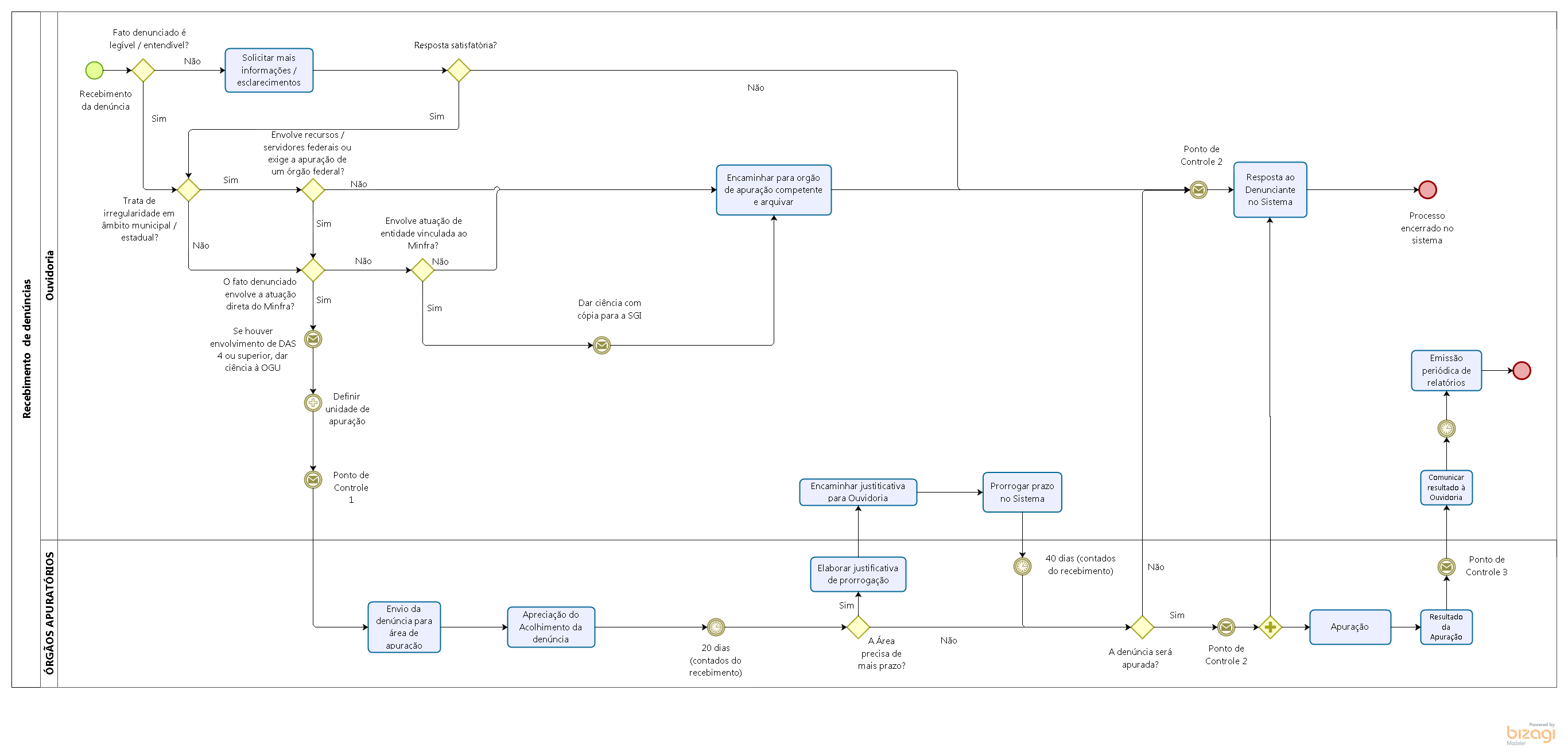 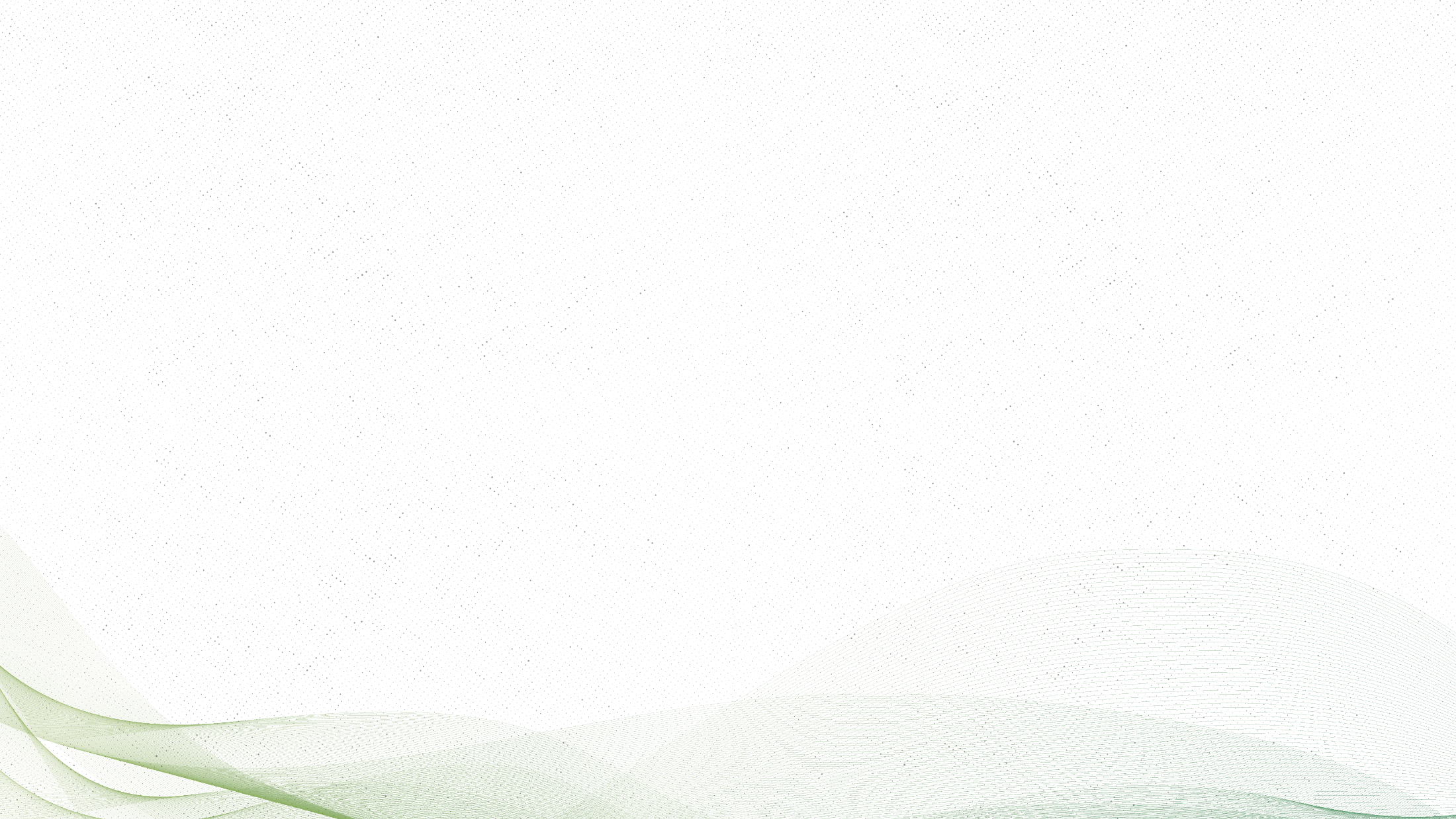 Fluxo de Tratamento de Denúncias - MInfra
Unidades de Apuração Interna
Análise Preliminar
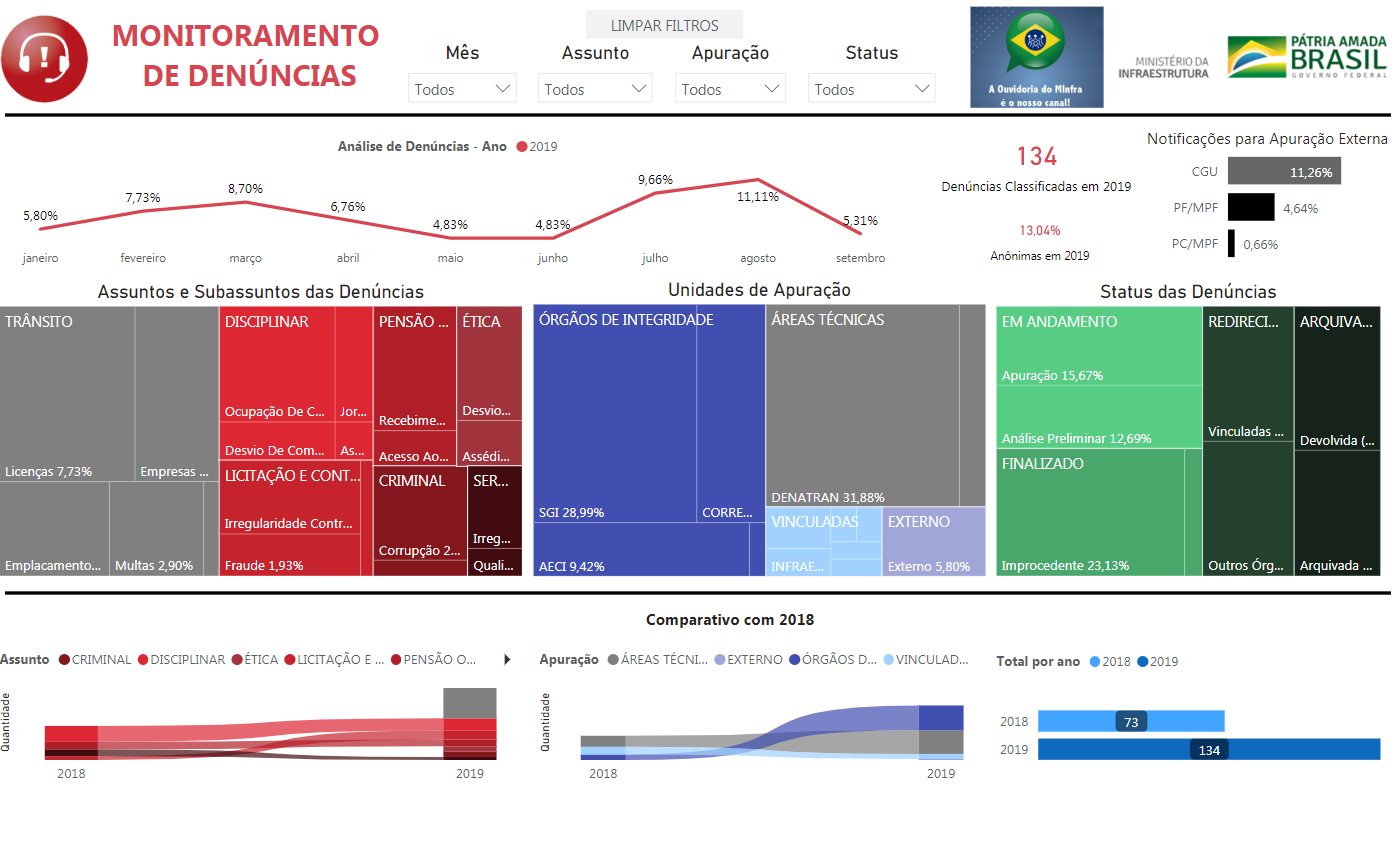 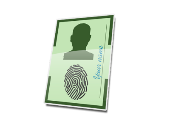 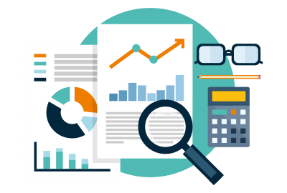 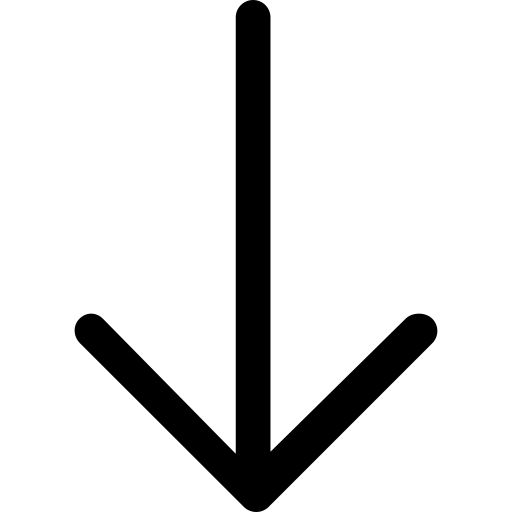 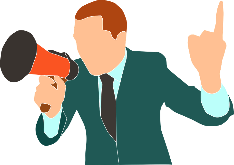 Monitoramento
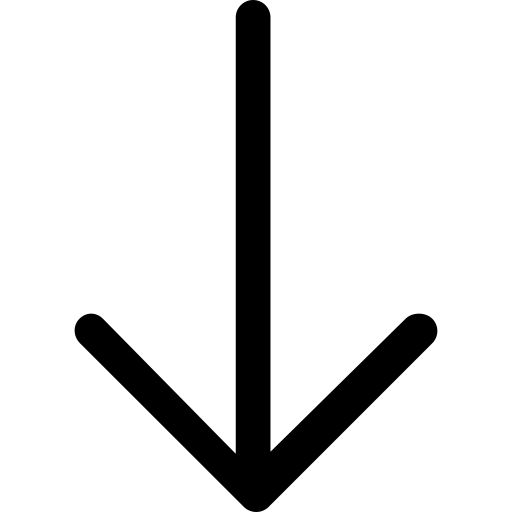 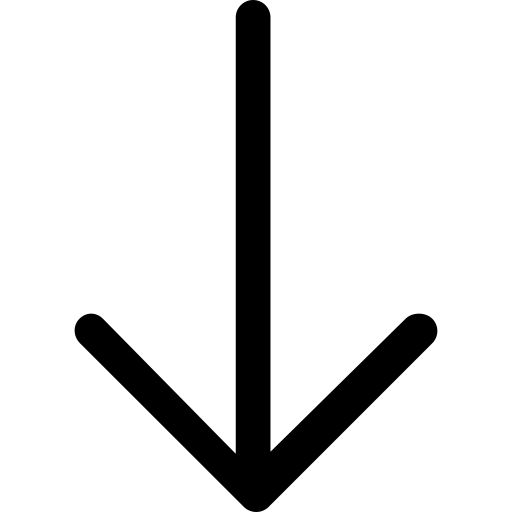 AECI
CORREG
SGI
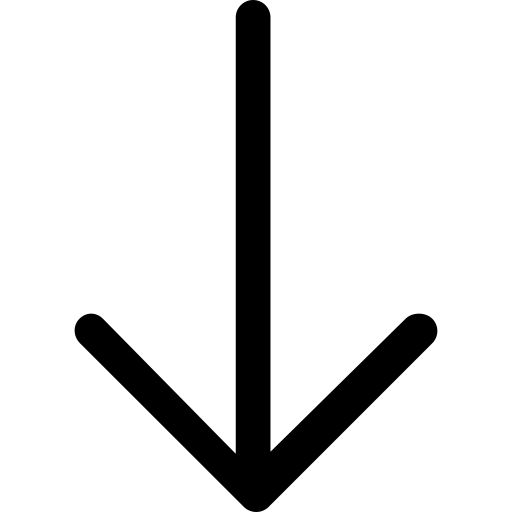 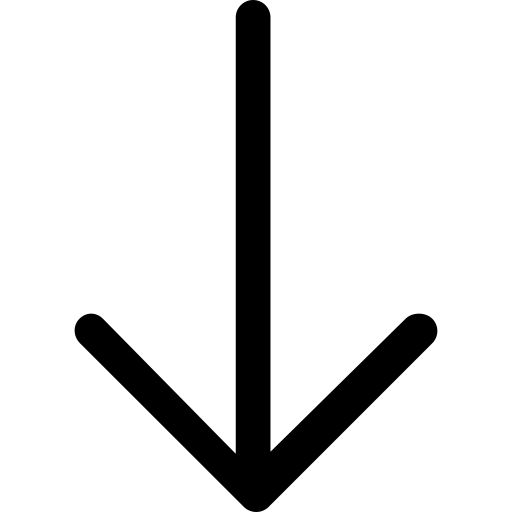 COMISSÃO DE ÉTICA
ÁREA TÉCNICA
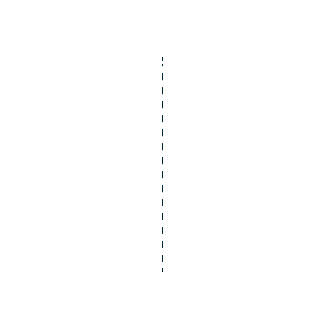 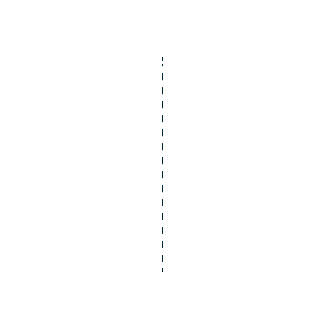 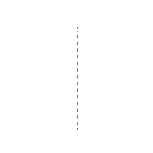 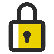 CORREG              AECI
Resposta
 Conclusiva
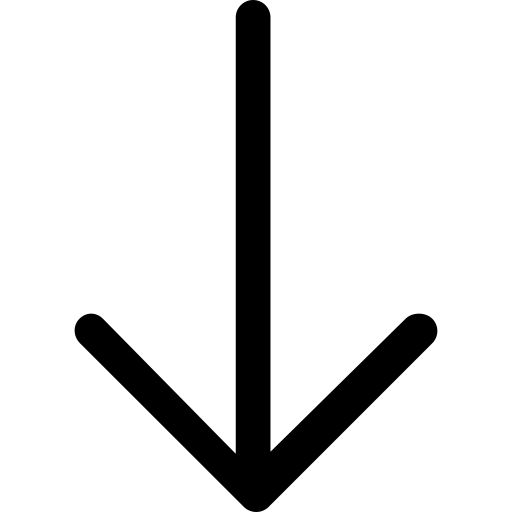 Comunicação para Apuração Externa
Informa se será apurada
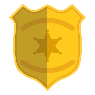 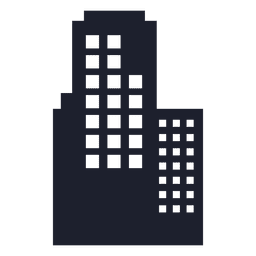 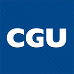 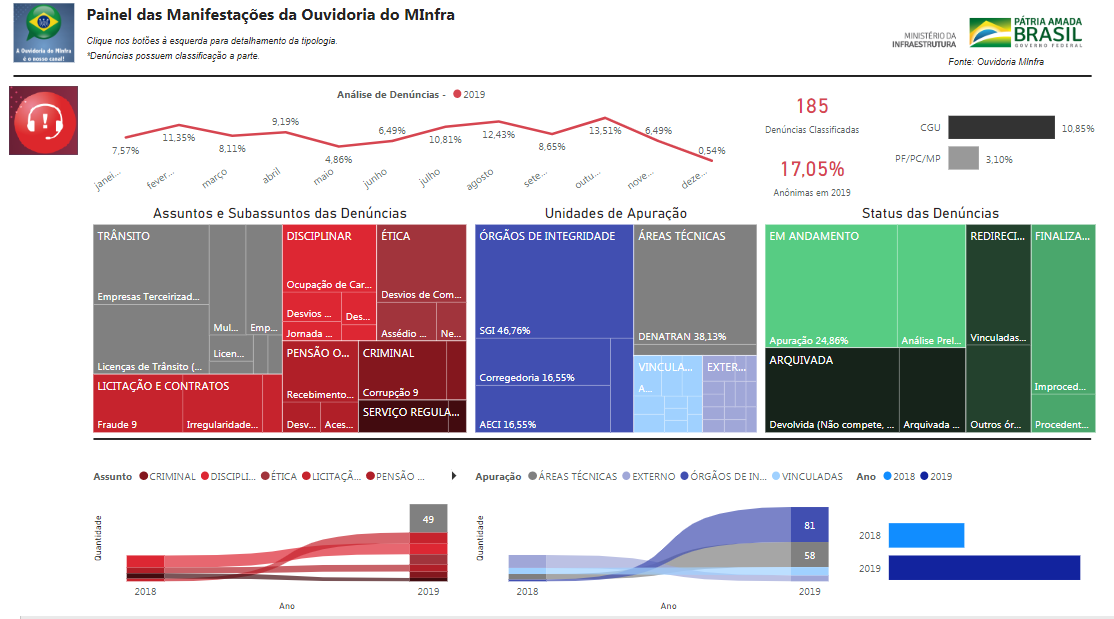 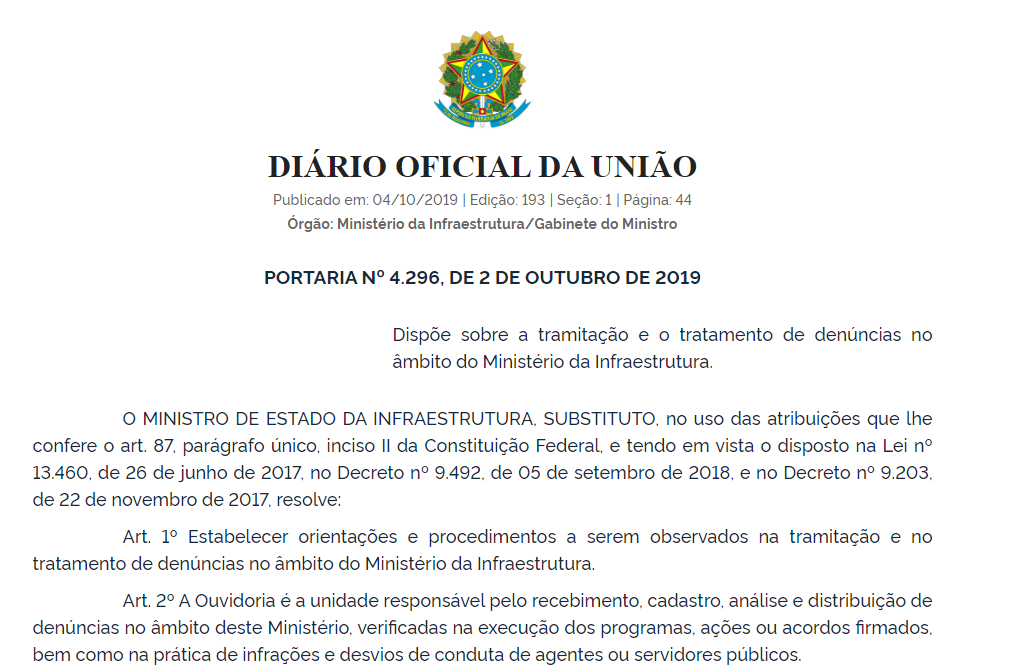 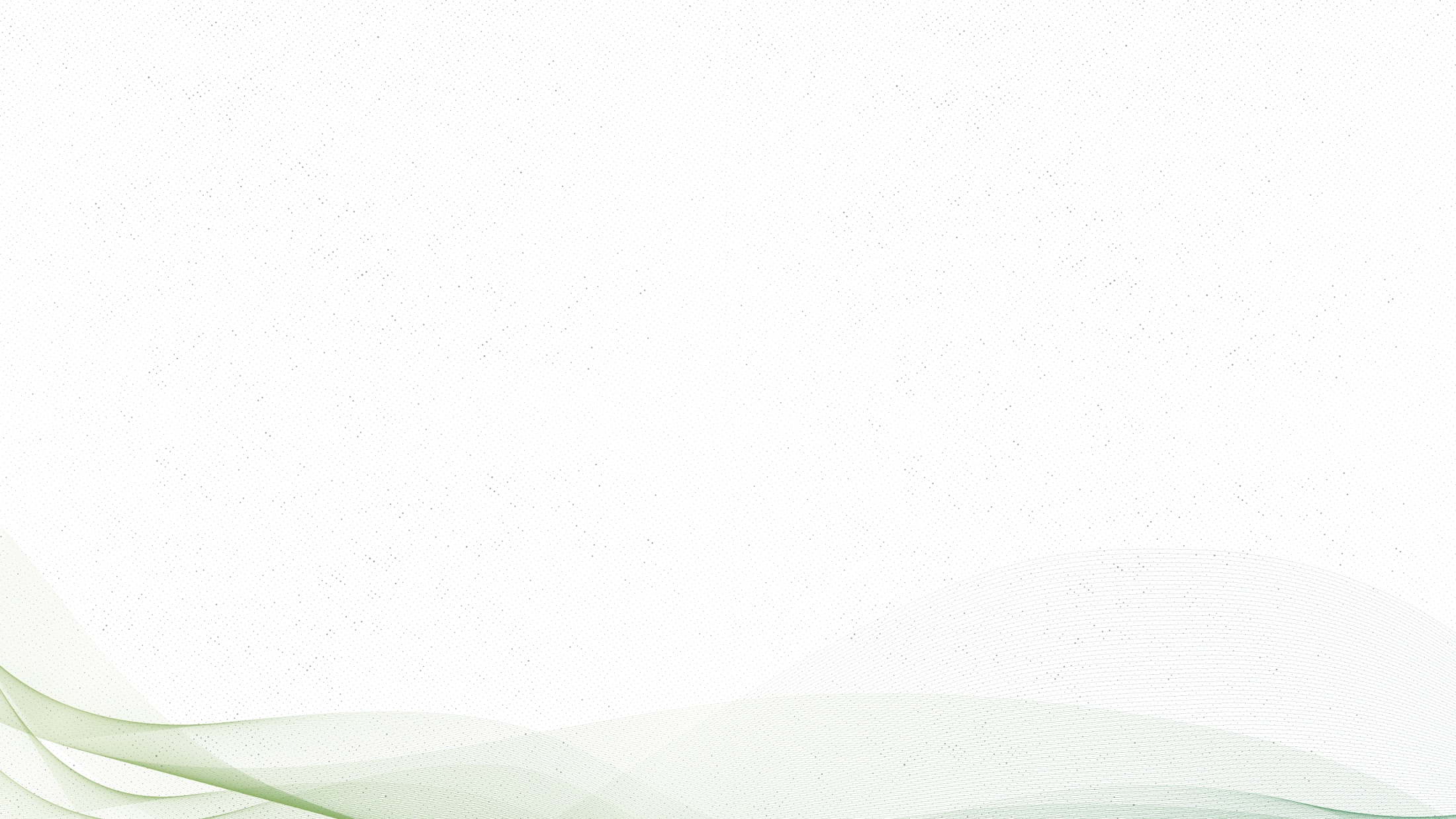 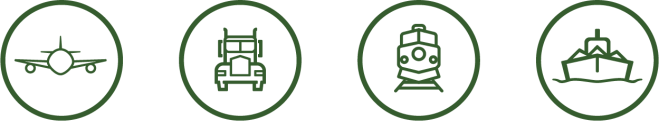 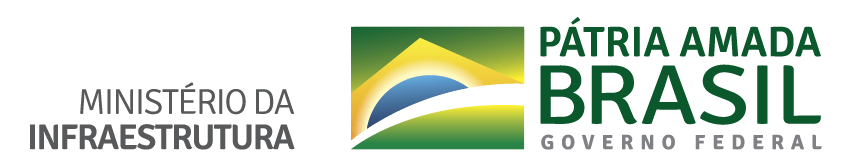